INFLAMAÇÃO: UMA HISTÓRIA COM MUITOS ATORES, VÁRIOS ROTEIROS E DIFERENTES FINAIS
FELIPE SILVA DE FRANÇA
LABORATÓRIO DE IMUNOQUÍMICA- INTITUTO BUTANTAN
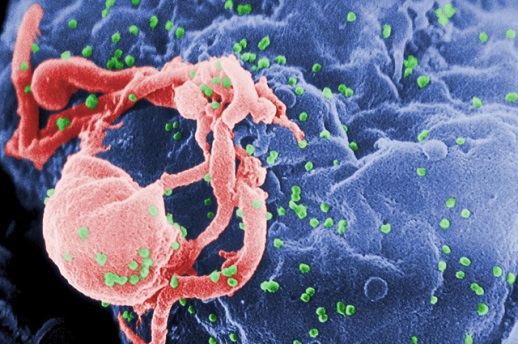 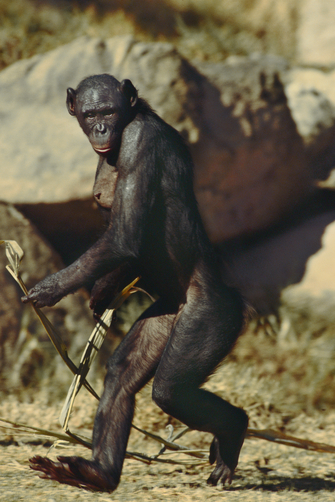 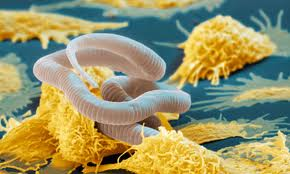 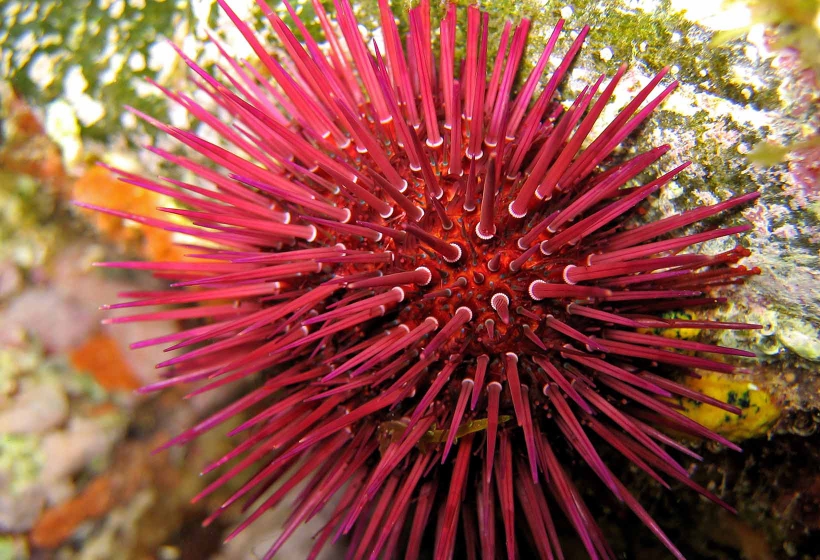 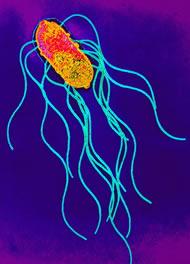 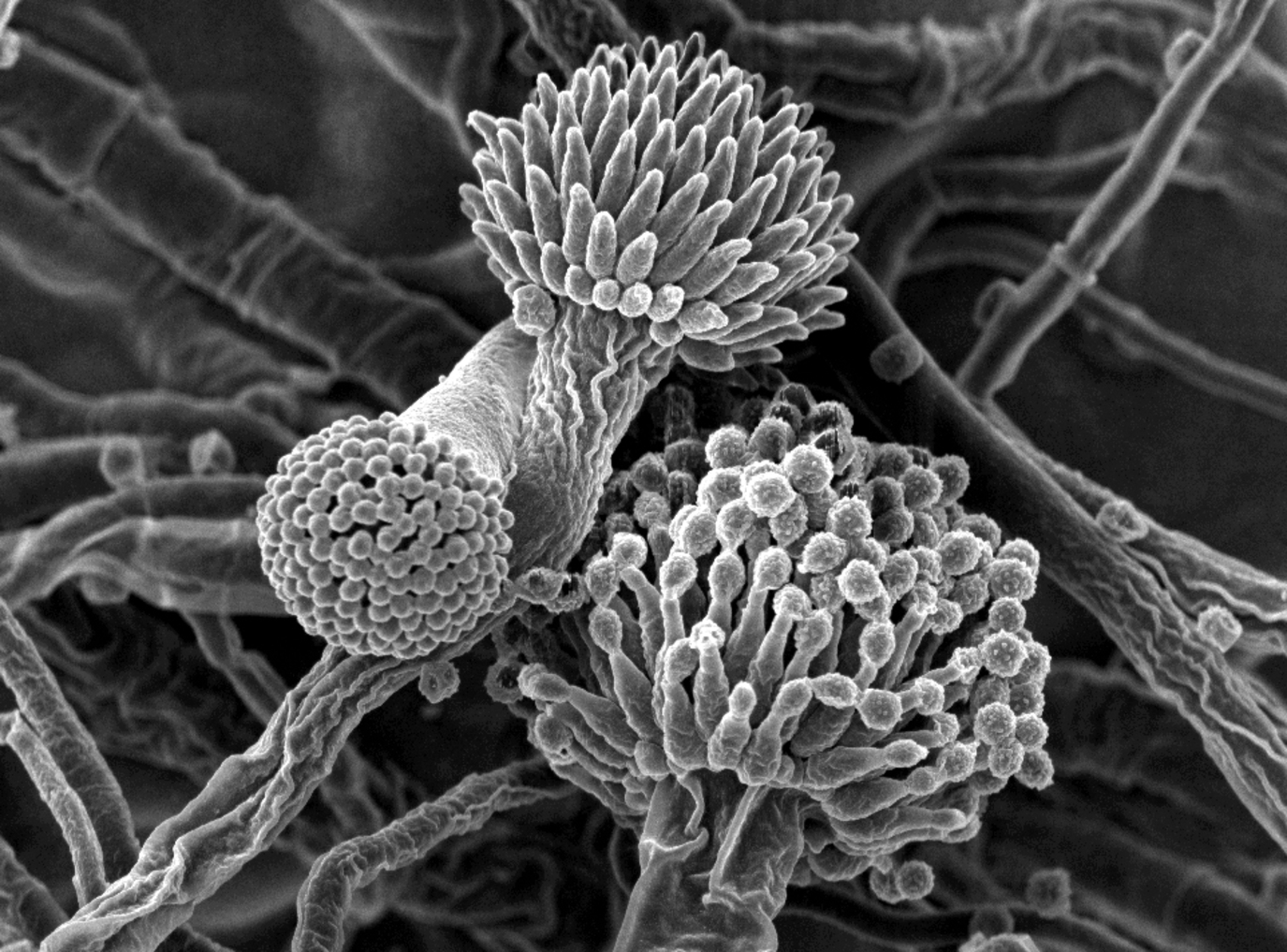 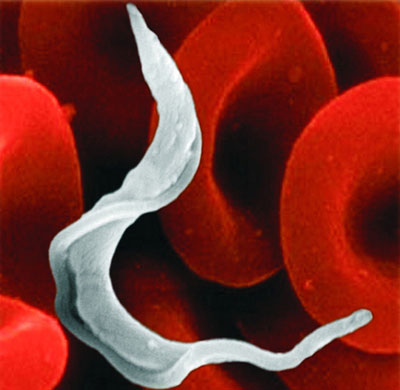 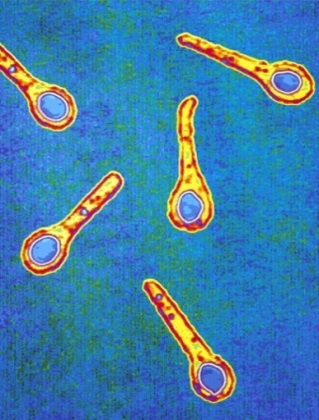 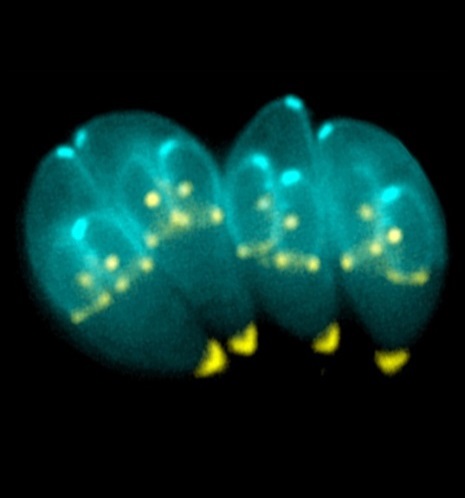 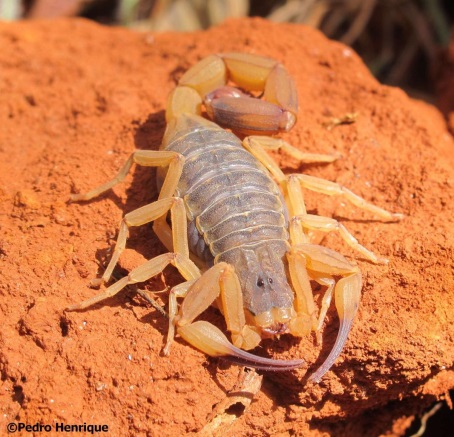 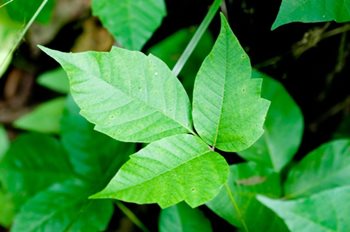 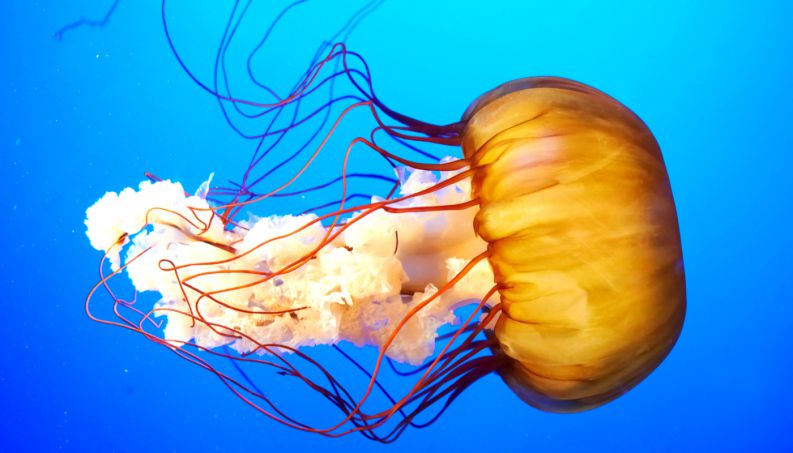 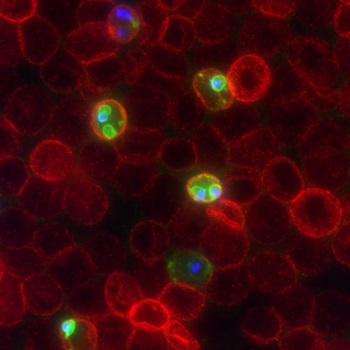 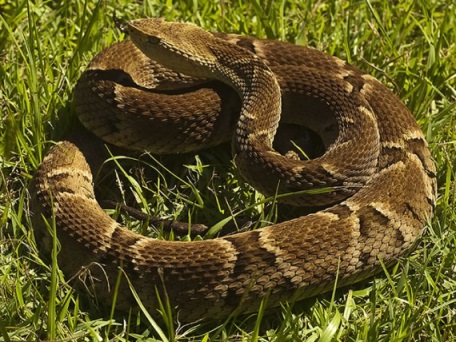 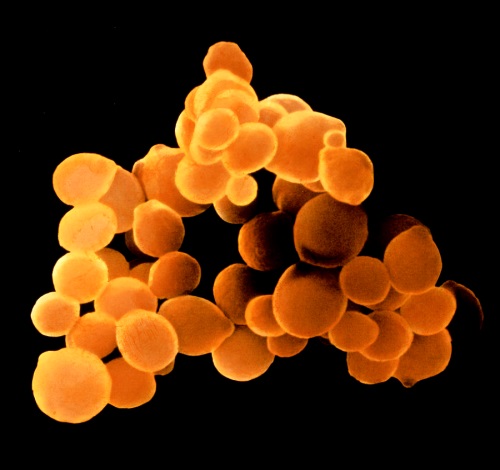 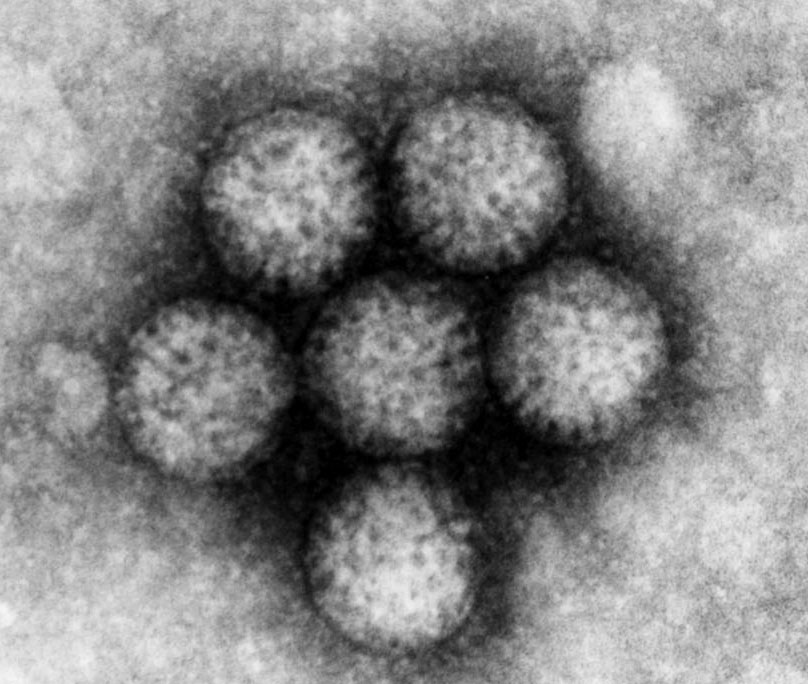 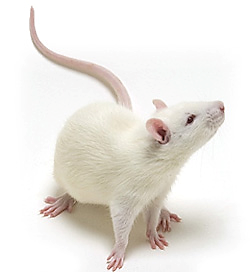 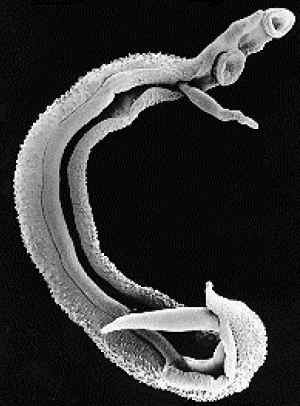 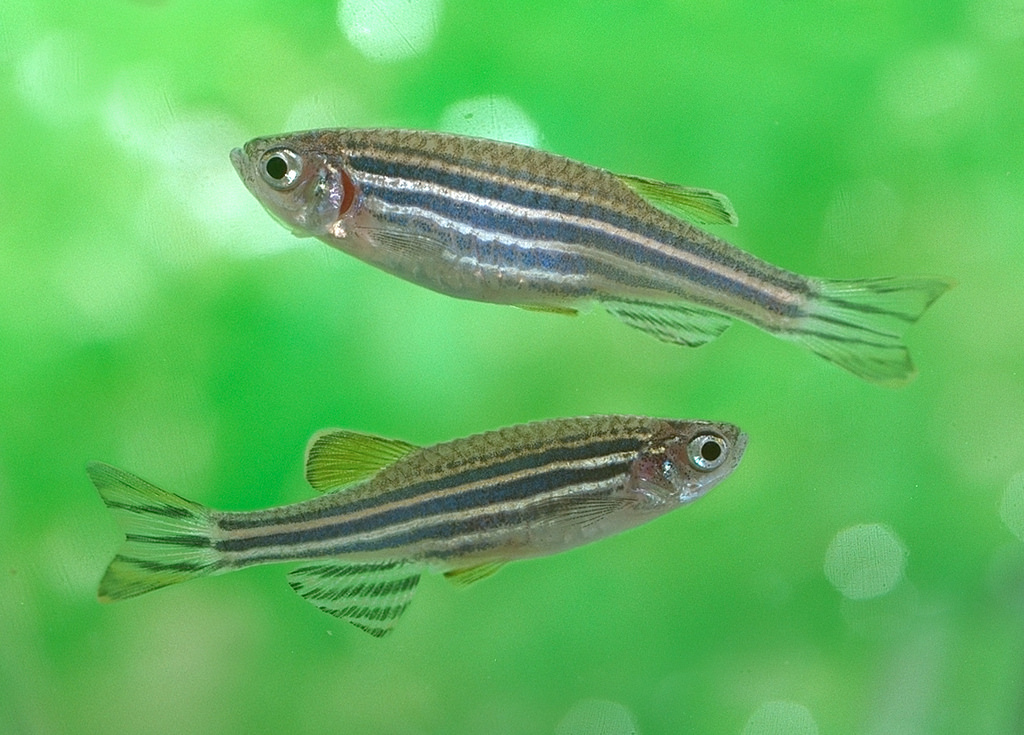 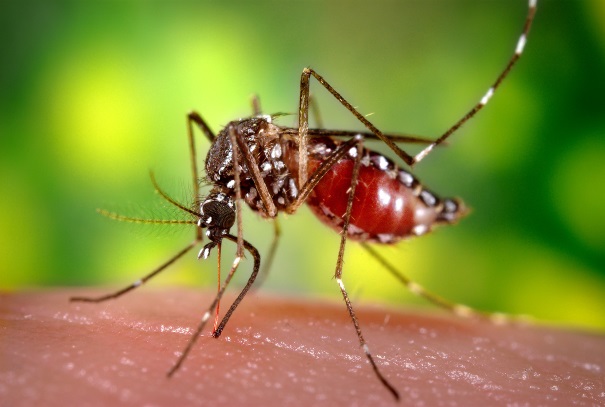 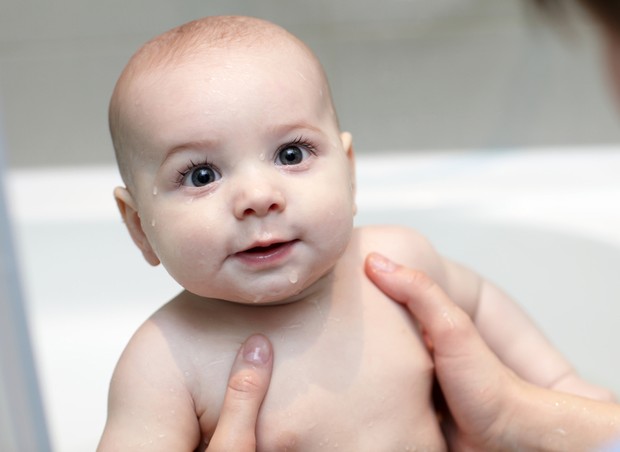 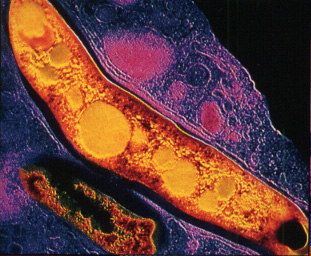 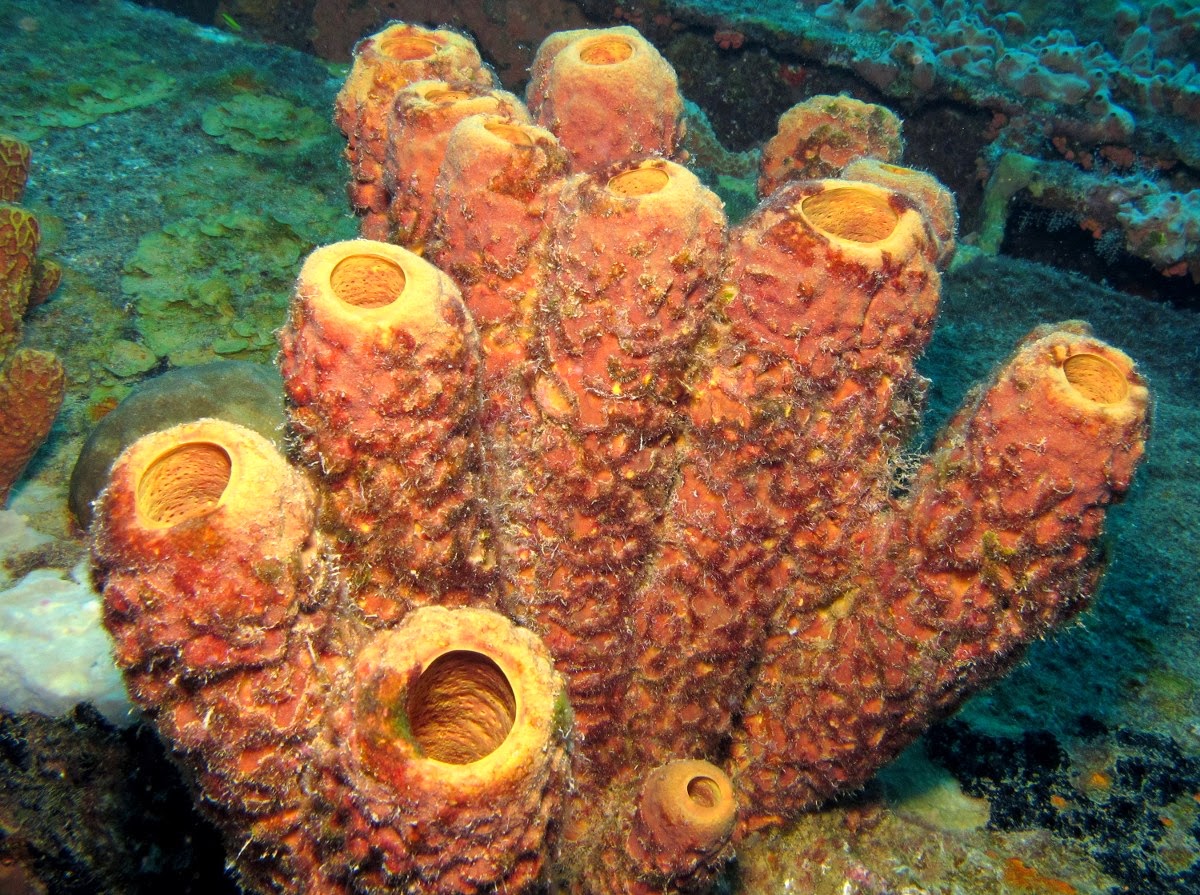 RECONHECIMENTO
RESPOSTAS ADAPTATIVAS
RESPOSTAS INATAS
Altamente diversa, e, pode aumentar no decorrer da resposta imune
Limitada e fixa
RESPOSTA
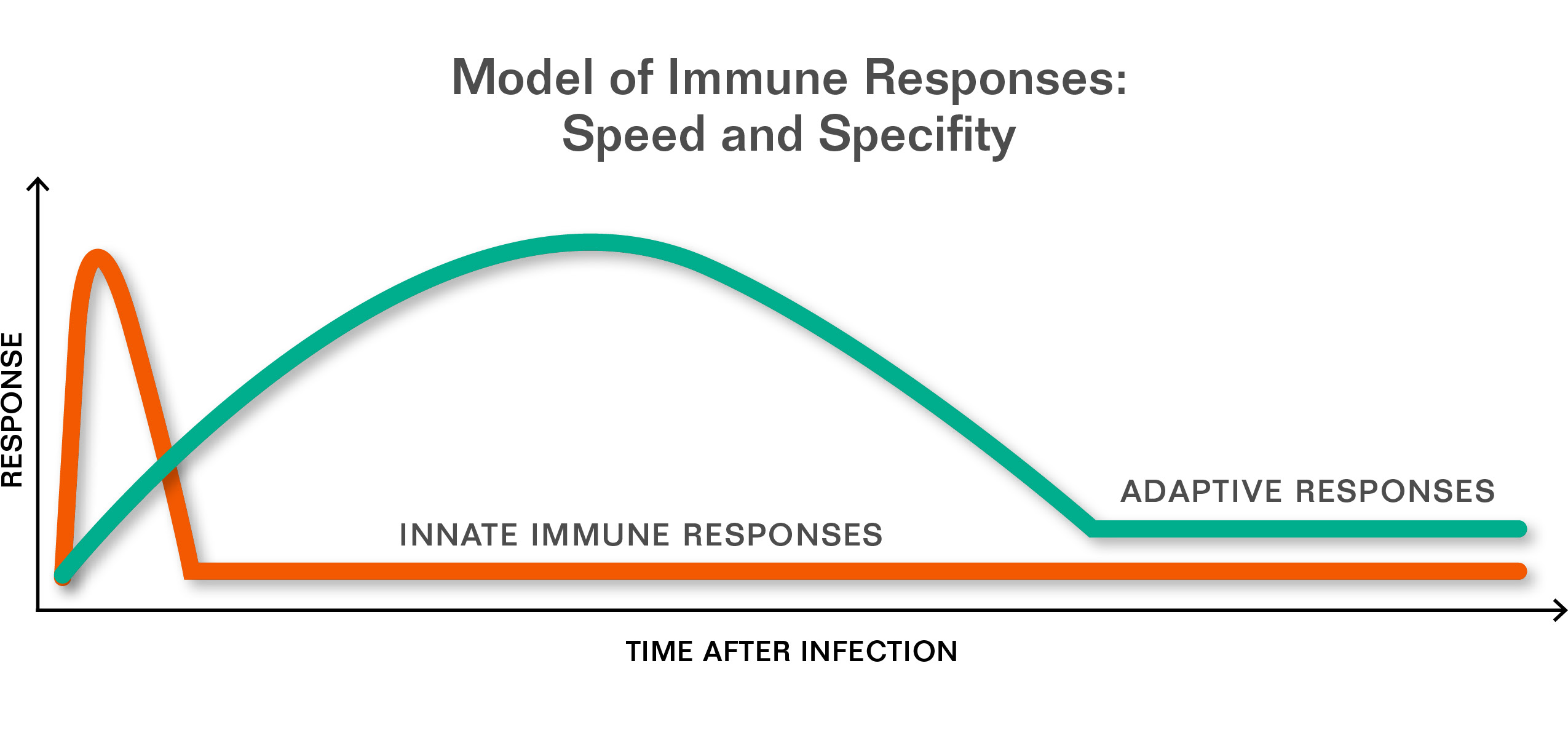 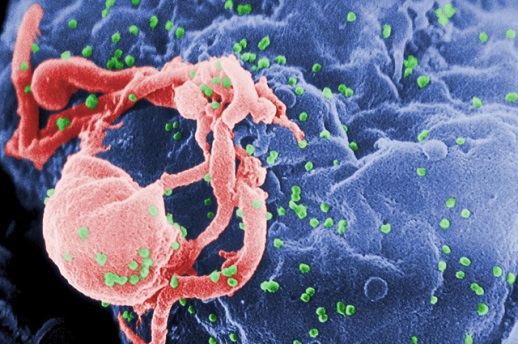 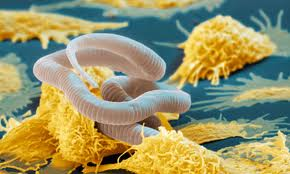 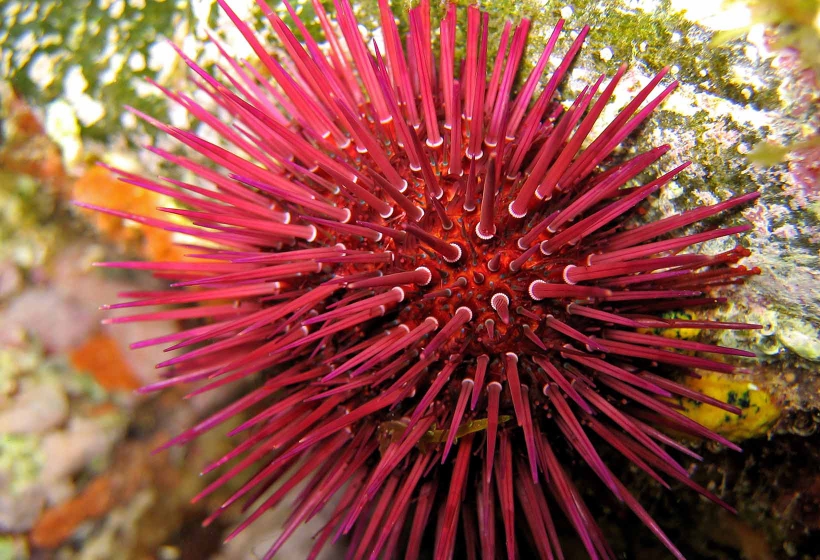 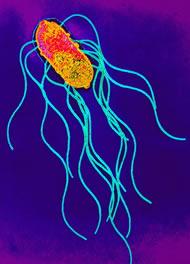 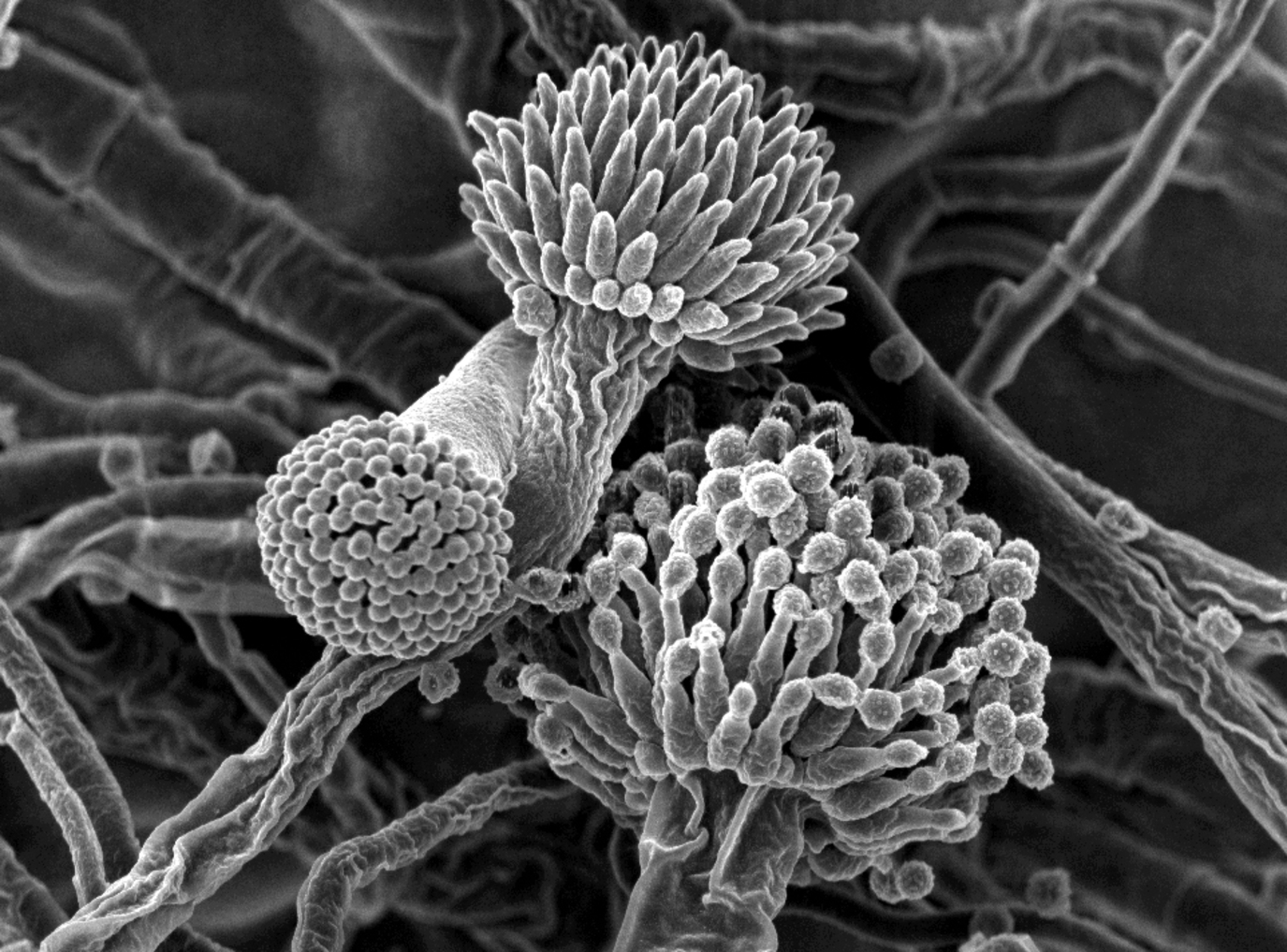 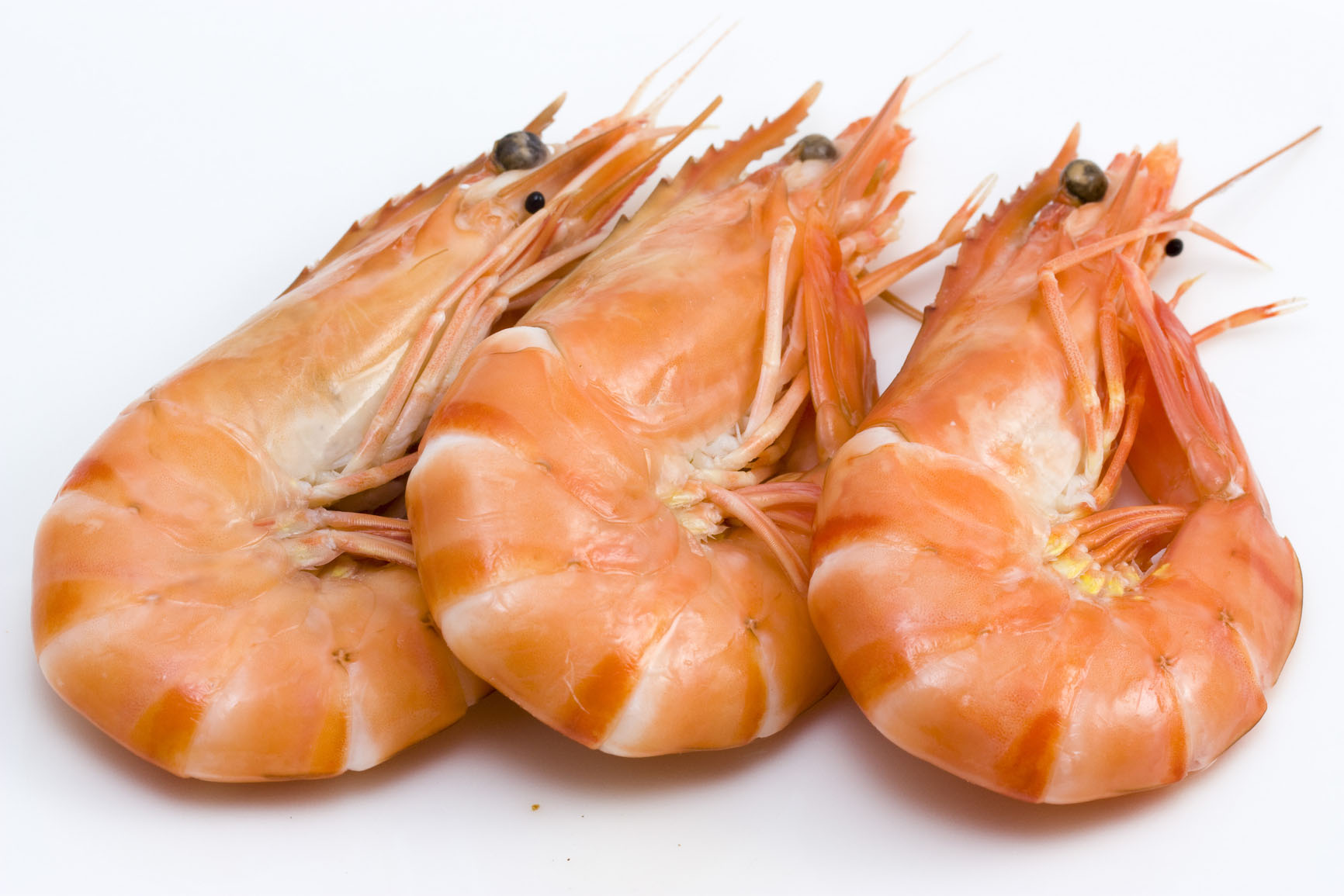 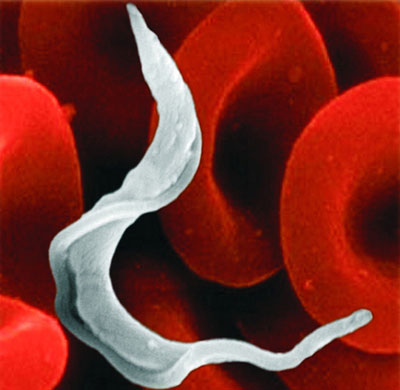 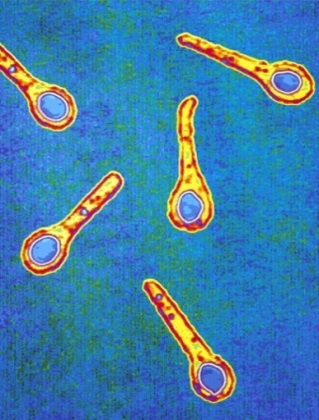 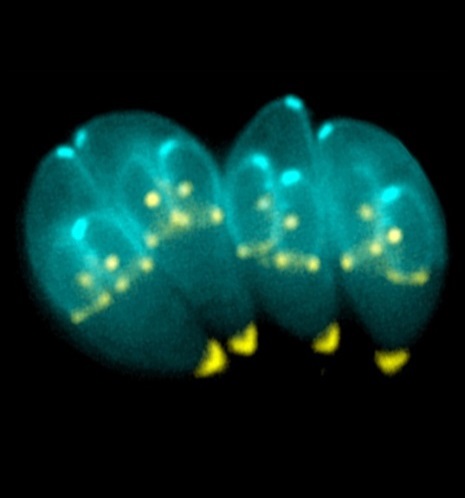 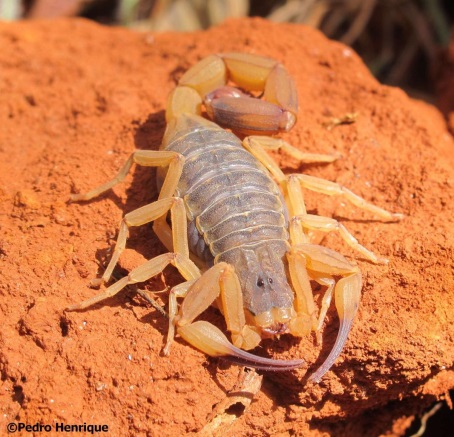 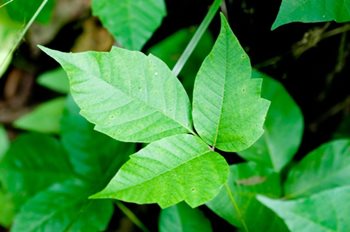 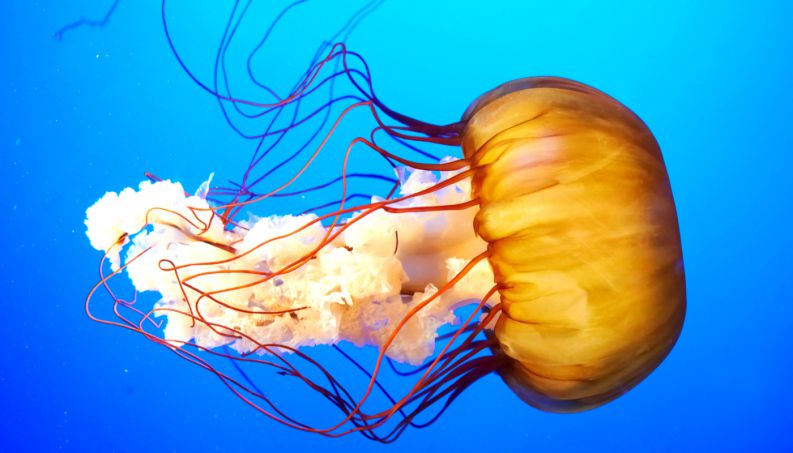 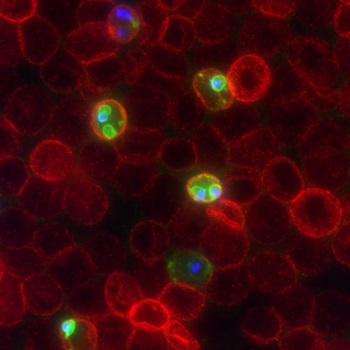 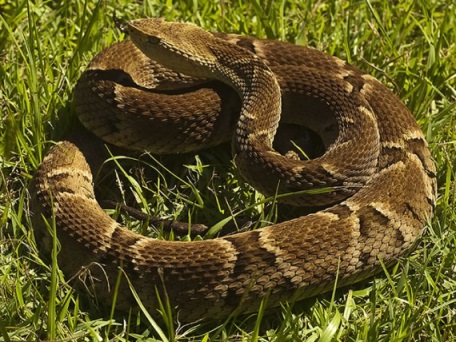 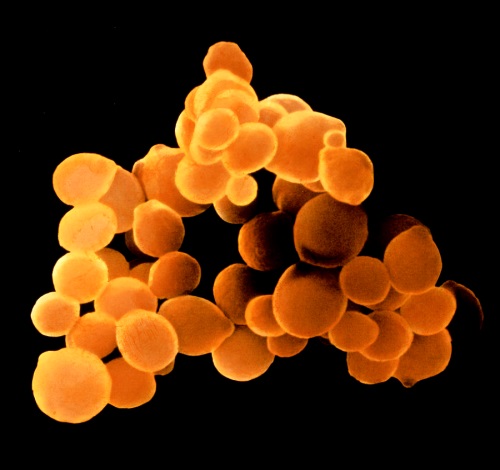 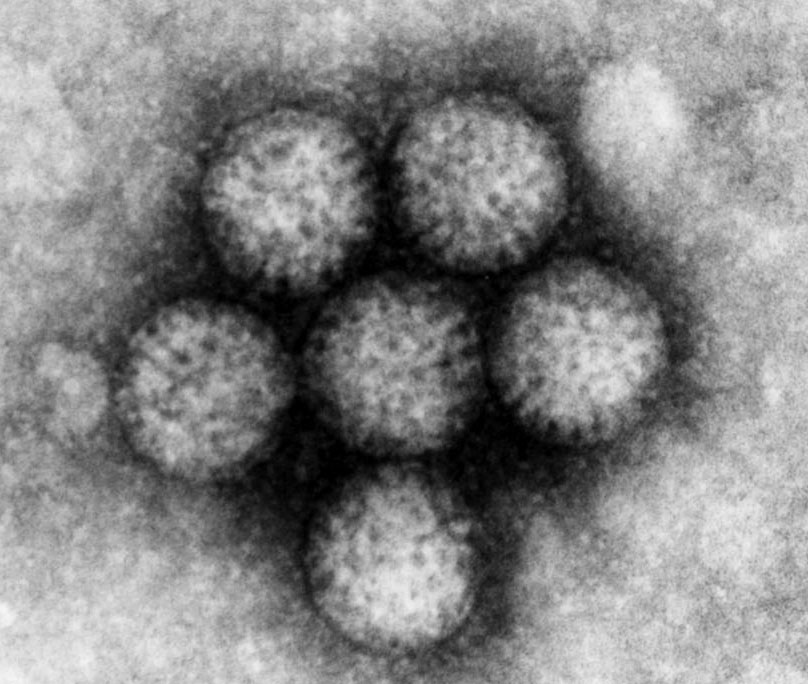 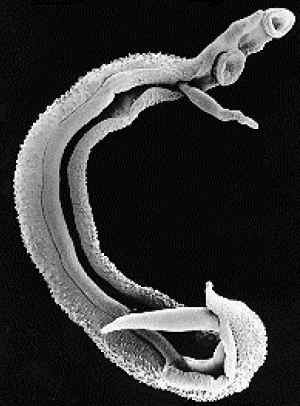 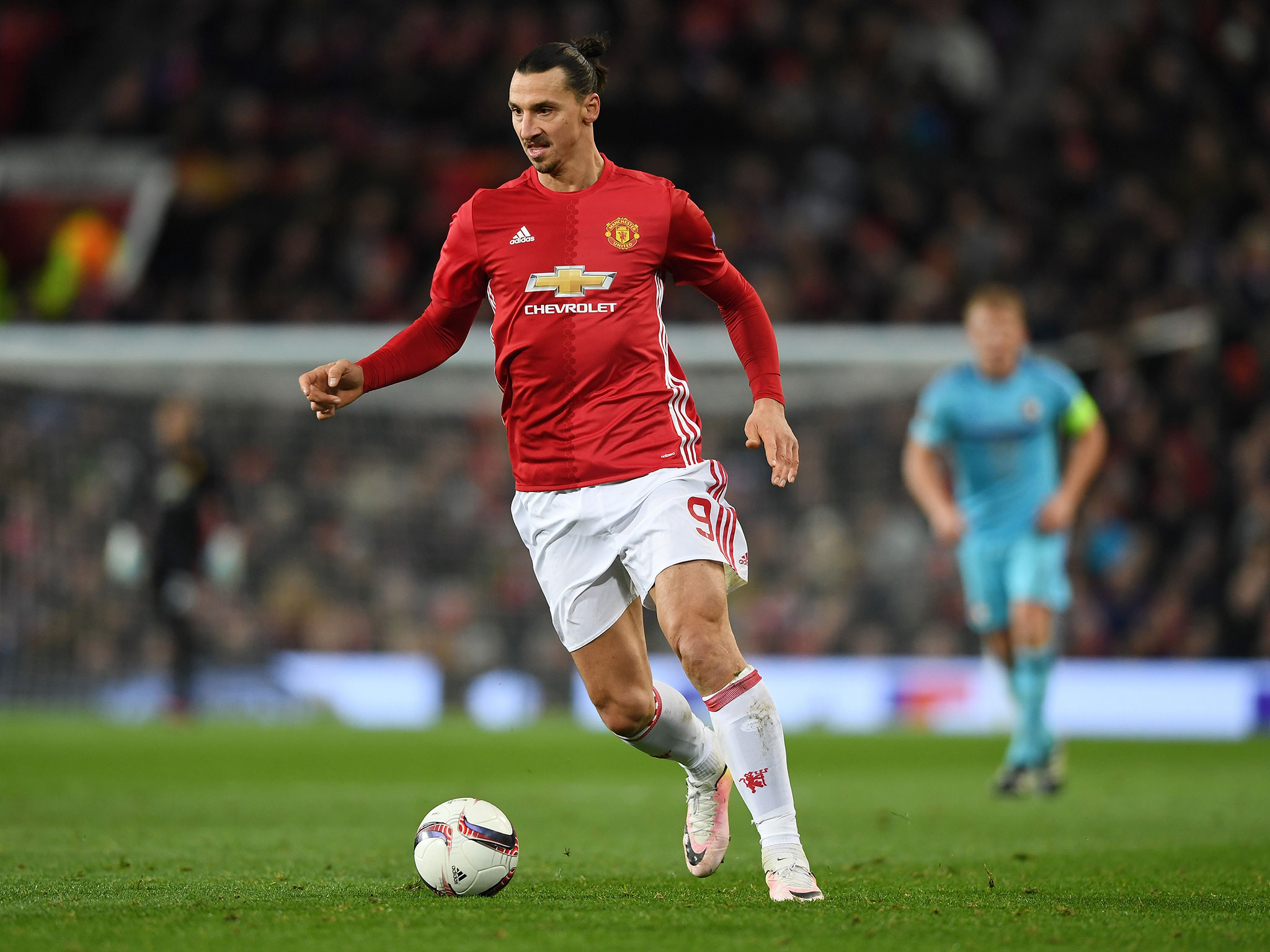 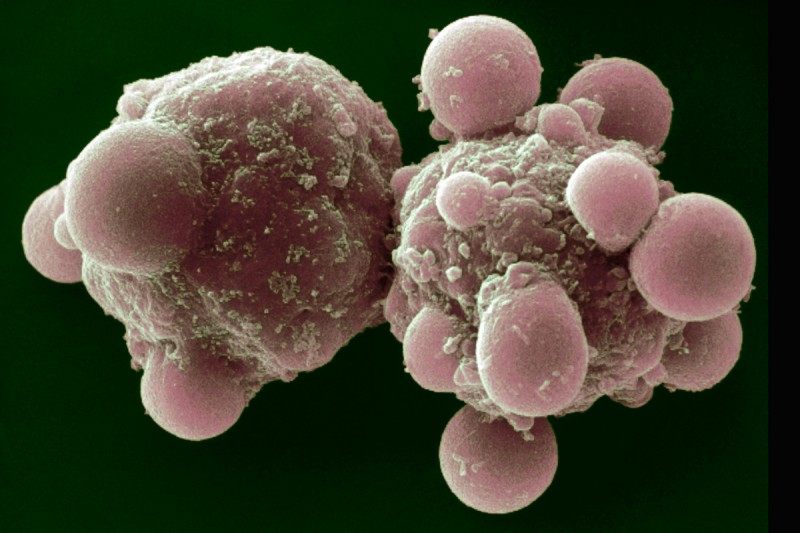 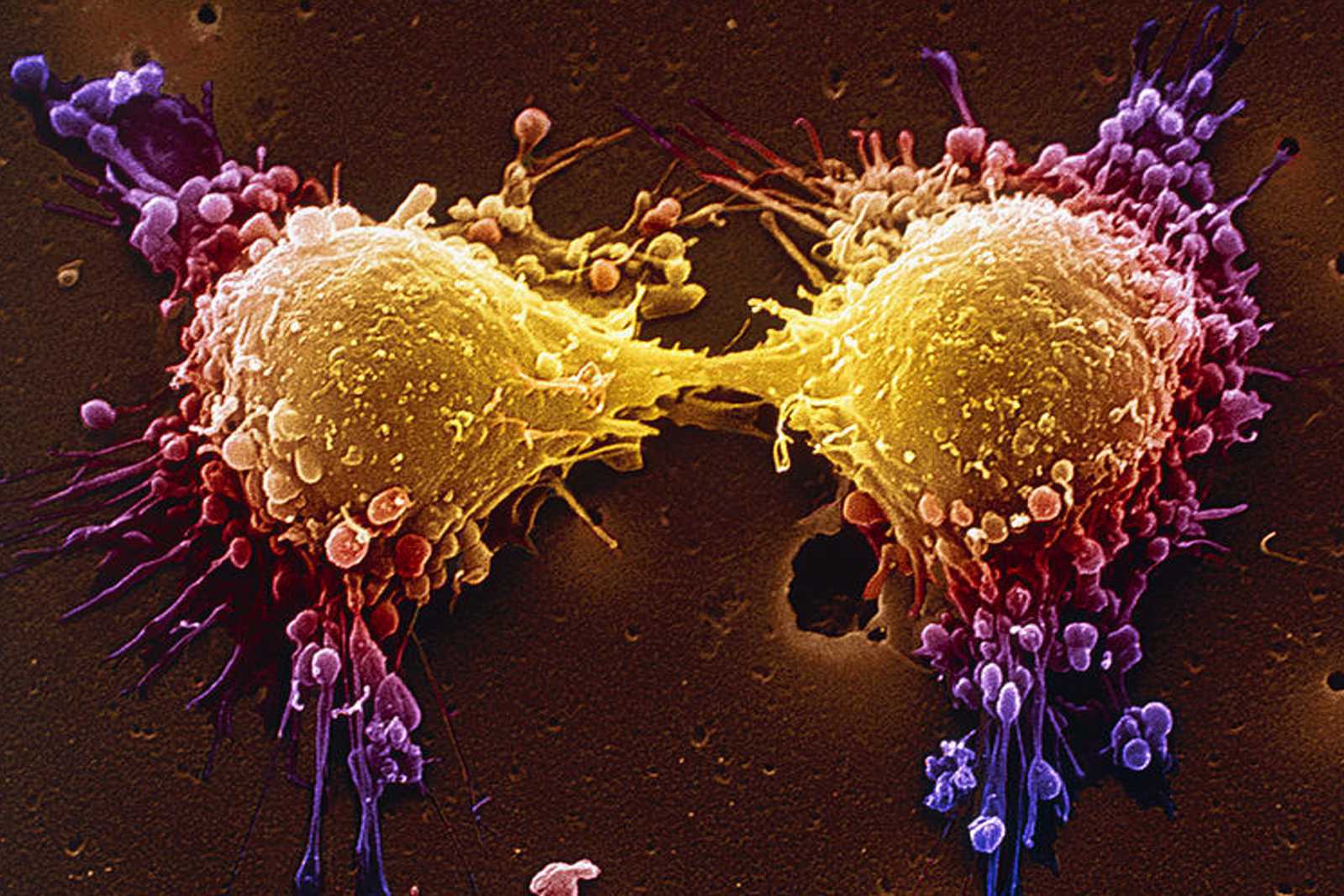 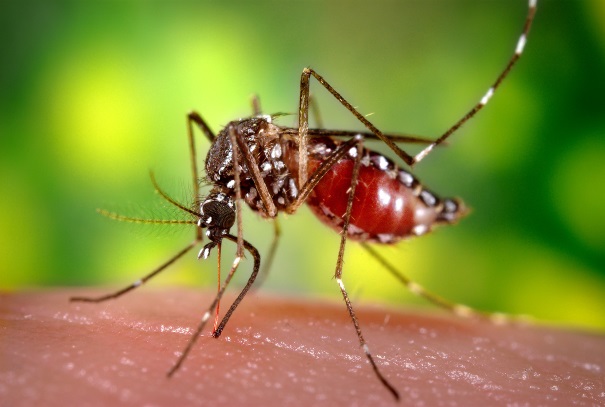 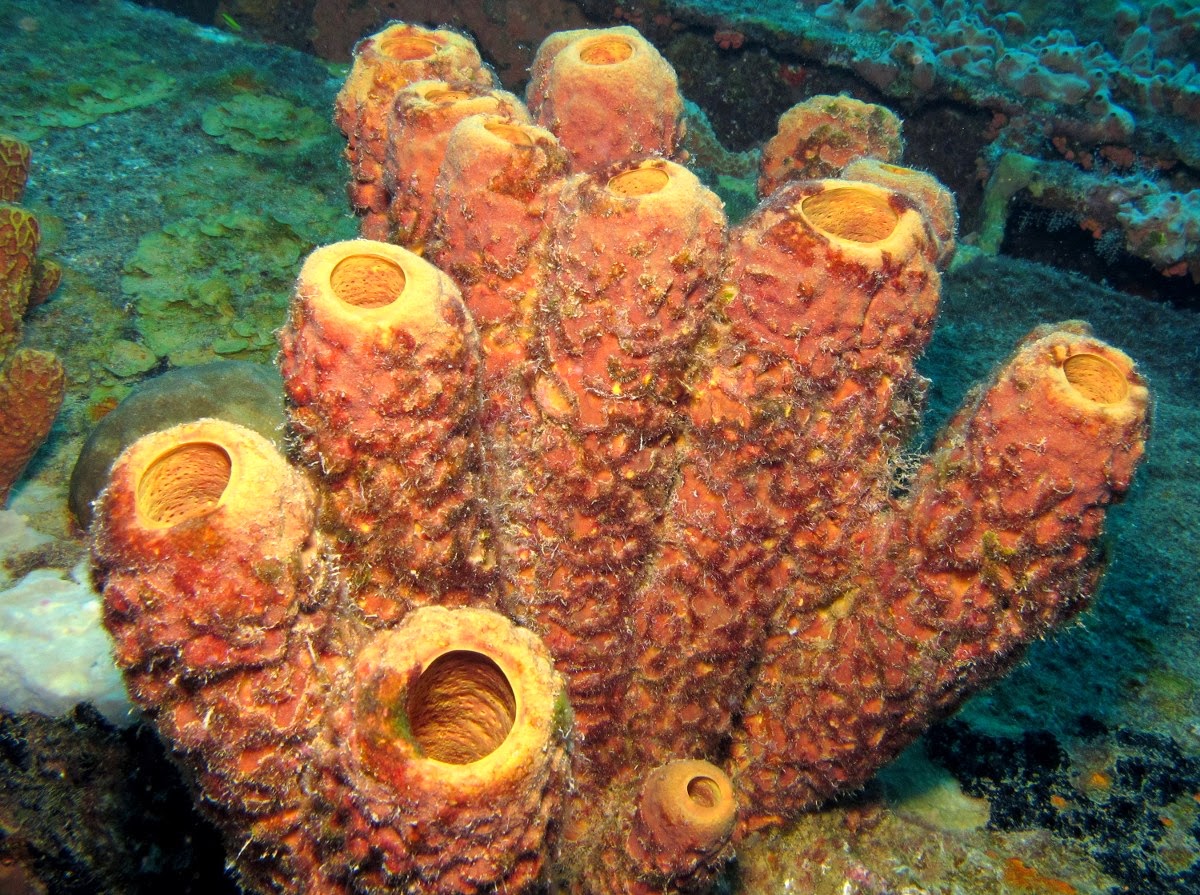 RESPOSTA INFLAMATÓRIA
HOMEOSTASE DO ORGANISMO
MOLÉCULAS ANTIMICROBIANAS
BARREIRAS ANATÔMICAS/FÍSICAS
BARREIRAS FISIOLÓGICAS
IMUNIDADE INATA
MICROBIOTA
COMENSAL
PROTEÍNAS
PLASMÁTICAS
RECEPTORES PARA PAMPs e DAMPs
LEUCÓCITOS
INFECÇÃO
LESÃO
ESTRESSE TECIDUAL
INFLAMAÇÃO
ADAPTAÇÃO AO ESTRESSE
REPARO TECIDUAL
DEFESA CONTRA A INFECÇÃO
Elie Metchnikoff 
(1845-1916)
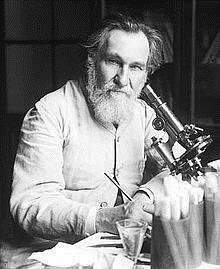 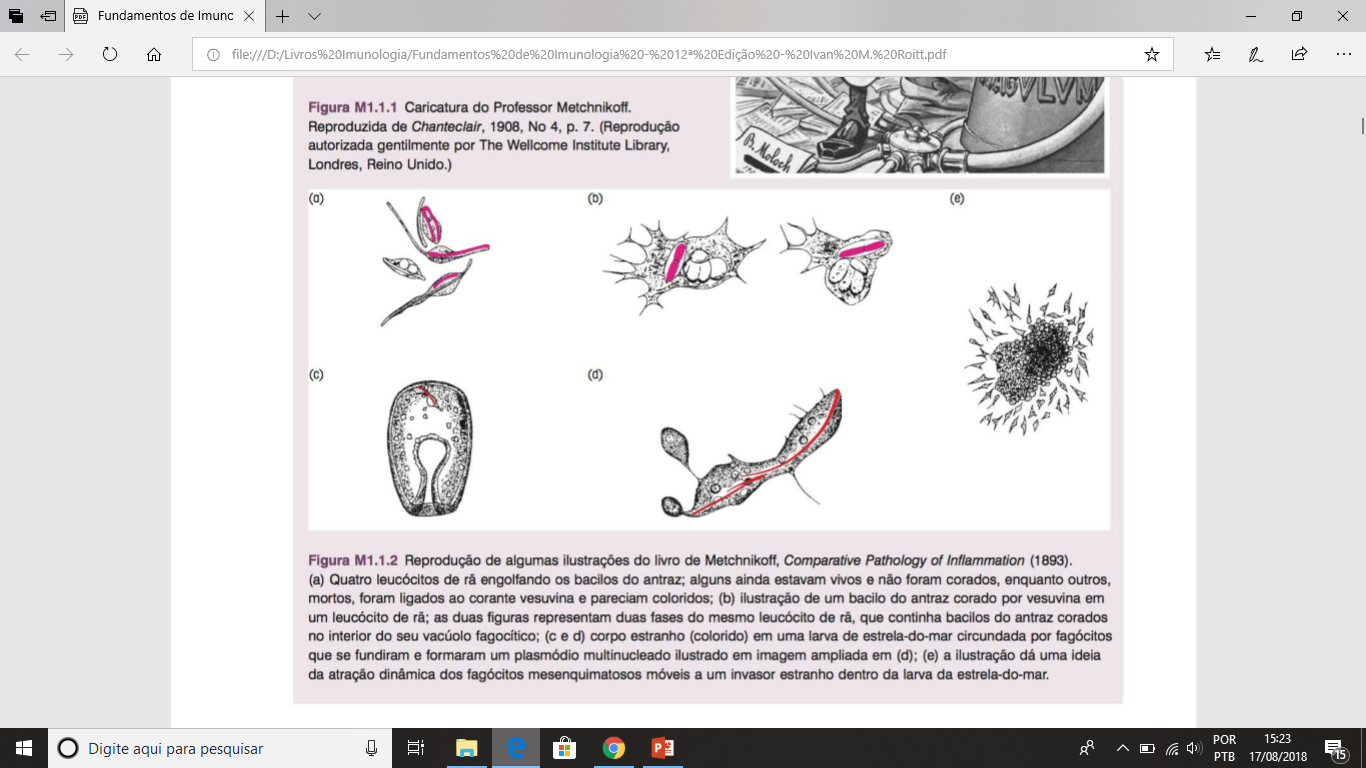 INDUTORES
SENSORES
MEDIADORES
EFETORES
PAMPs e FDV
MICROBIOANOS
EXÓGENOS(PAMPs)
VENENOS
ALÉRGENOS
CORPOS ESTRANHOS
COMPOSTOS TÓXICOS
NÃO MICROBIA.
INDUTORES
CÉLULAS
SINAIS LIBERADOS DE CÉLULAS
CRISTAIS ENDÓGENOS
PRODUTOS DEGRADAÇÃO MEC
ENDÓGENOS
(DAMPs)
TECIDOS/MEC
PLASMA
MASTÓCITOS
HEPARINA
PROTEASES
HISTAMINA
MASTÓCITOS ATIVADOS
SEROTONINA
CITOCINAS
EICOSANÓIDES
MACRÓFAGOS RESIDENTES
EICOSANÓIDES
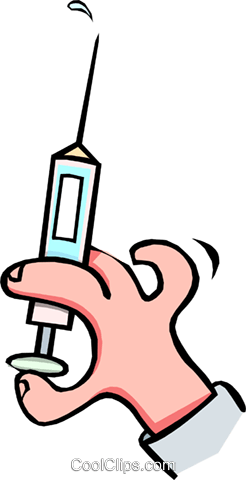 ACETIL
TRANS
FERASE
5, 12, 15 LOX
COX 1/2
LT, LX, RS
PAF
PGs e TBXs
ENDÓCRINA
PARACRINA
AUTÓCRINA
INTERLEUCINAS
RESPOSTA INFLAMATÓRIA
HIST
RESPOSTA INFLAMATÓRIA
PGE2
C4a
C3a
C5a
IL-1β
LTB4
PAF
TNF-α
IL-6
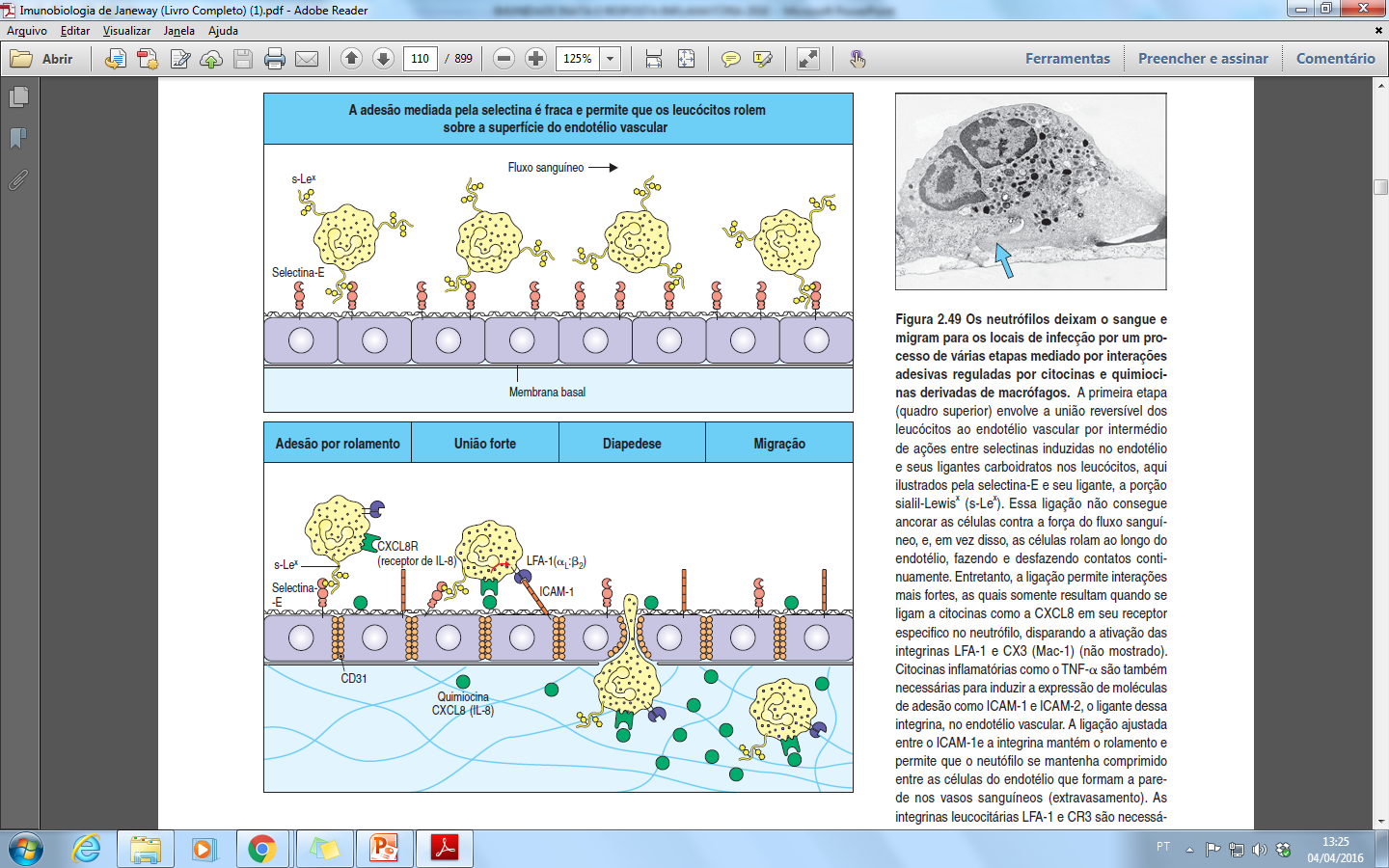 NEUTRÓFILOS
COMO AS CÉLULAS RESIDENTES E INFILTRANTES RECONHECEM A PRESENÇA DE AGENTES ESTRANHOS E A LESÃO TECIDUAL?
TOLL LIKE RECEPTORS (TLRs)
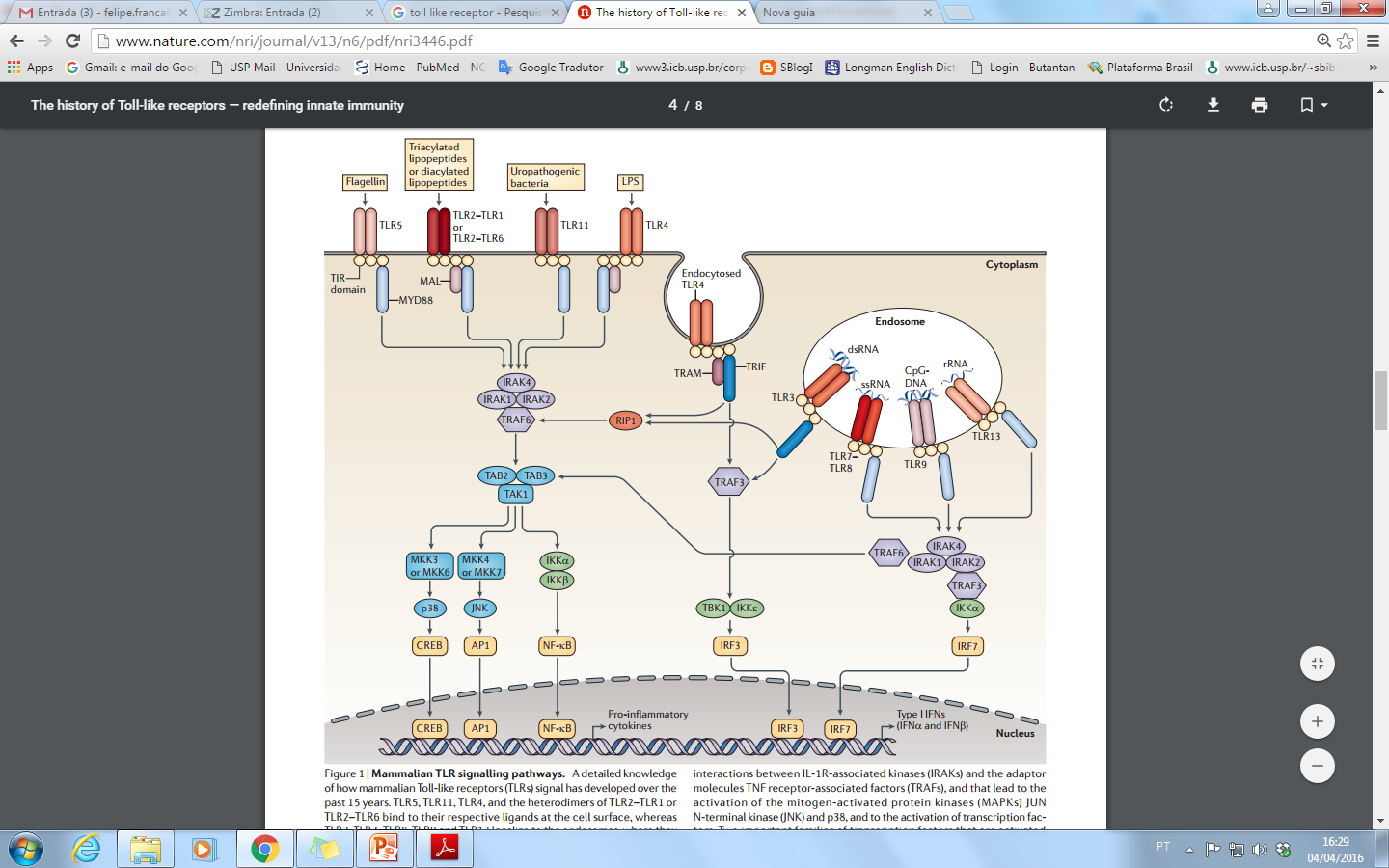 RIG LIKE RECEPTORS
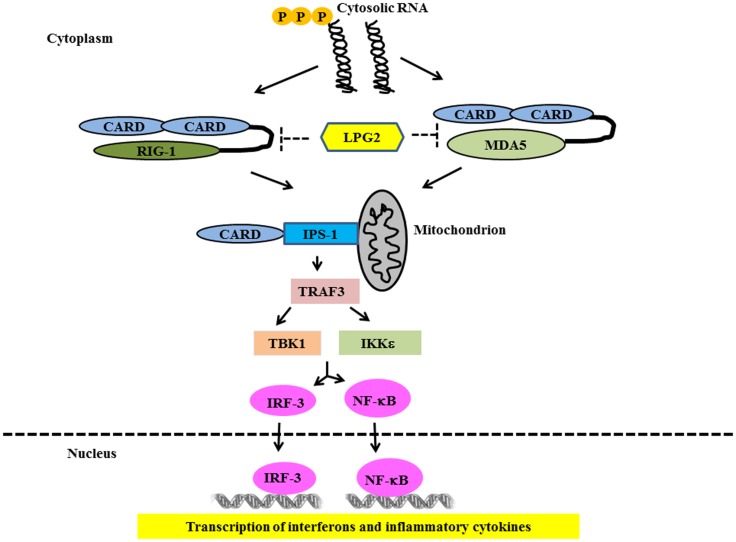 NOD LIKE RECEPTORS (NLRs)
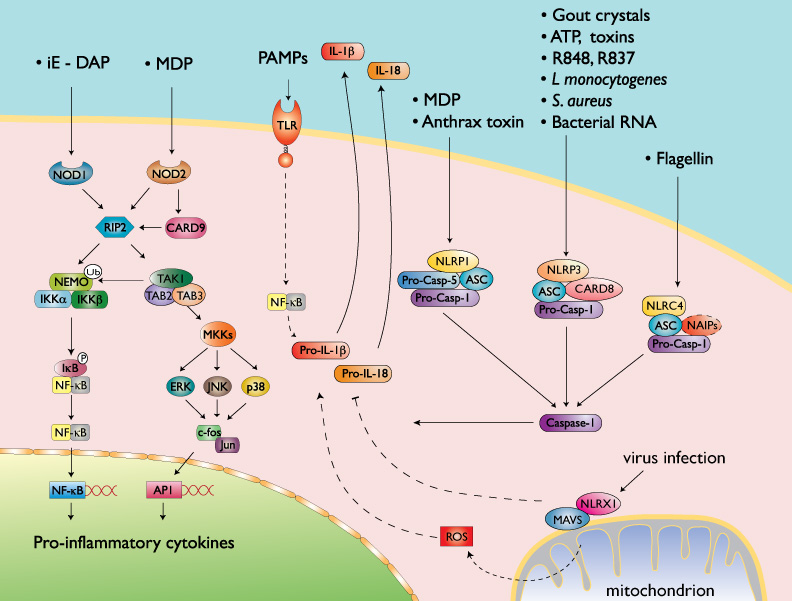 RECEPTOR DE MANOSE
RECEPTORES DE COMPLEMENTO
RECEPTORES ENDOCÍTICOS
RECEPTORES 
FAGOCÍTICOS
LECTINAS TIPO C
RECEPTORES f-MET-LEU-PHE
RECEPTORES PARA ANTICORPOS
RECEPTOR DE MANOSE
RECEPTORES DE COMPLEMENTO
RECEPTORES ENDOCÍTICOS
RECEPTORES 
FAGOCÍTICOS
LECTINAS TIPO C
RECEPTORES f-MET-LEU-PHE
RECEPTORES PARA ANTICORPOS
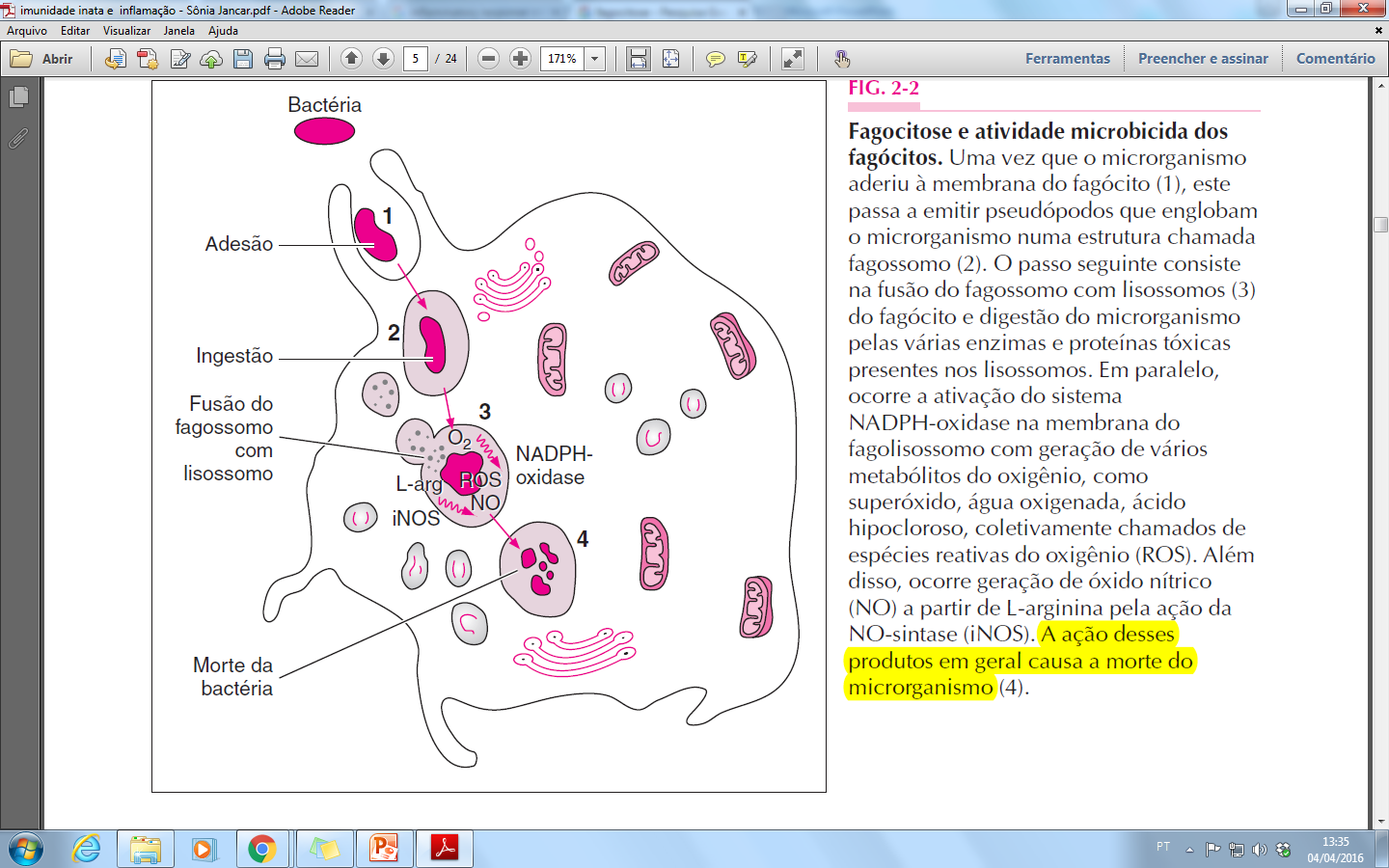 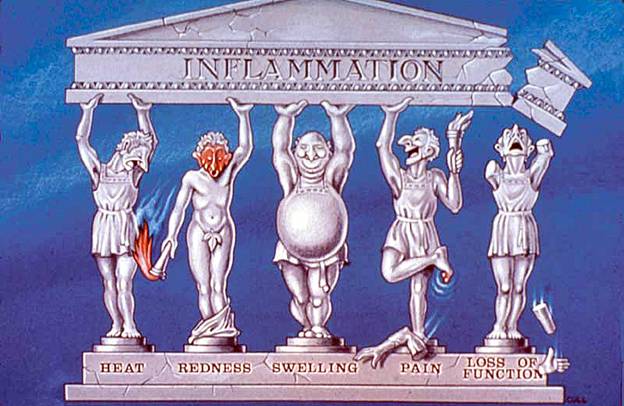 RESPOSTA INFLAMATÓRIA
LOCAL
SISTÊMICA
FÍGADO
MUSCULATURA
ADRENAL
HIPOTÁLAMO
MEDULA ÓSSEA
IL-6
TNF-α
IL-1β
RESPOSTA INFLAMATÓRIA SISTÊMICA
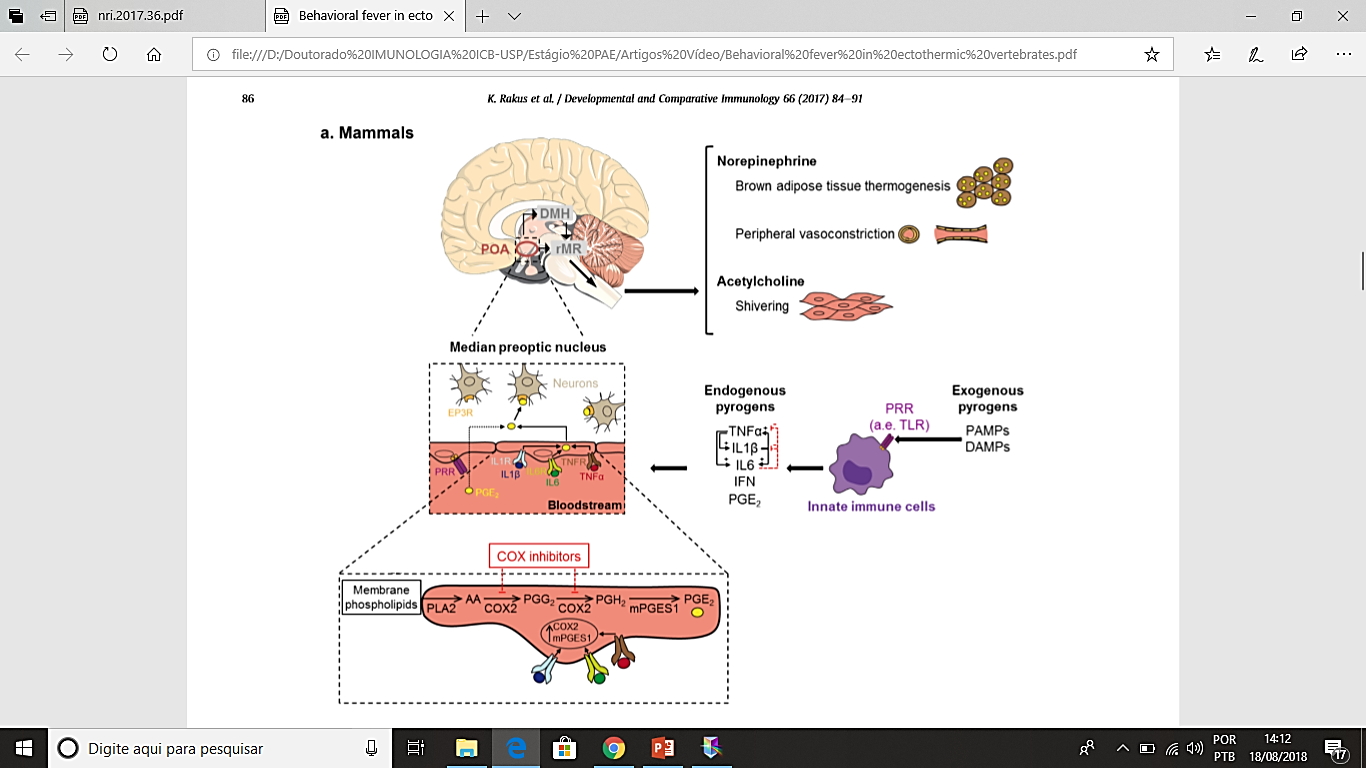 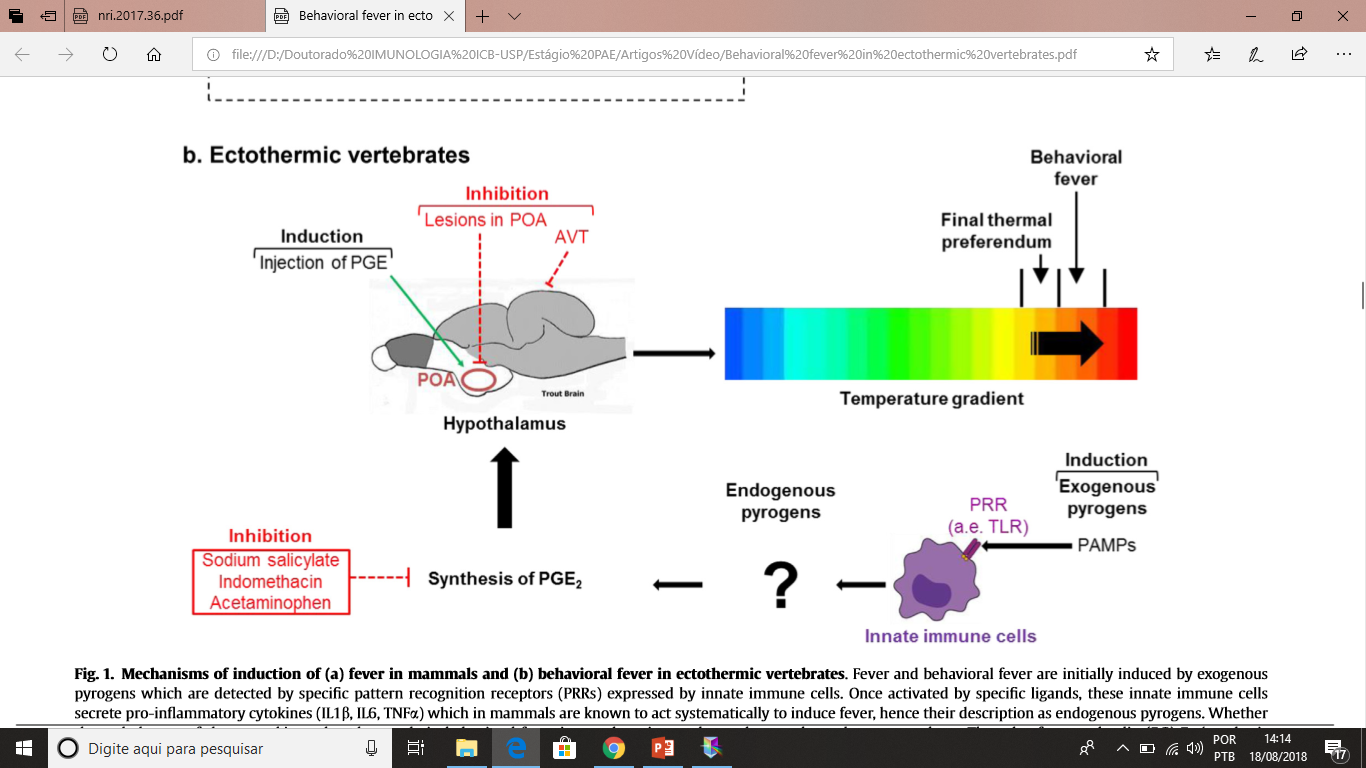 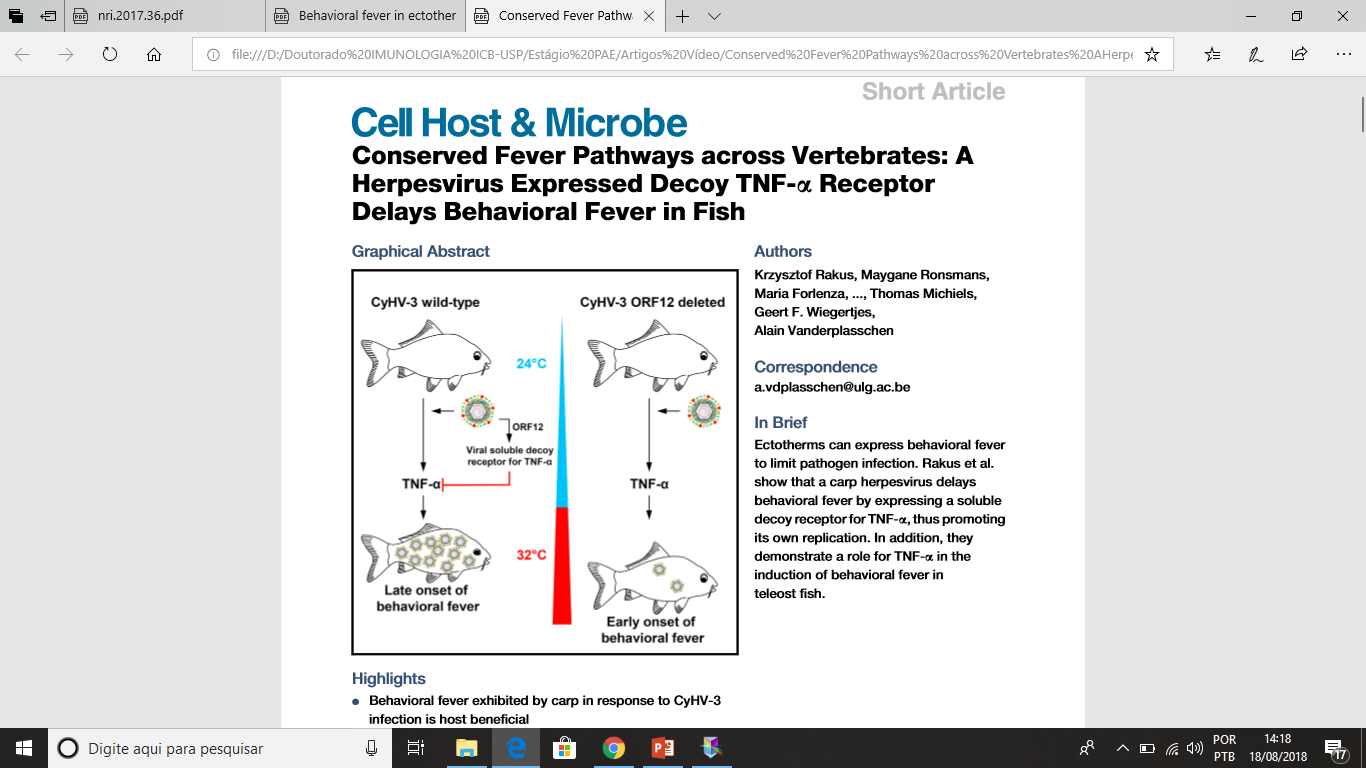 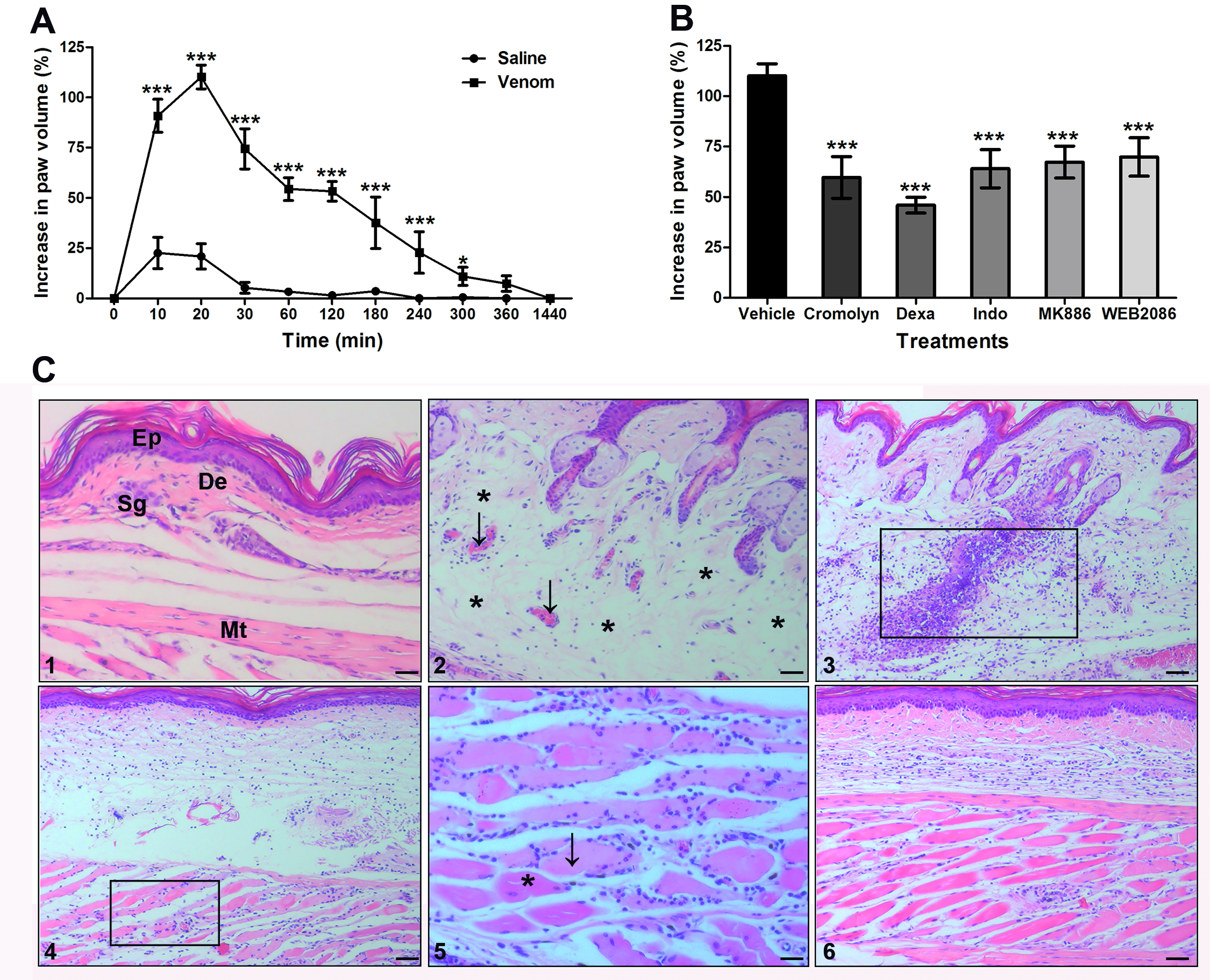 IL-10
LXs
RVs
TGF-β
ANTI-INFLAMAÇÃO
REPARO TECIDUAL
HOMEOSTASE
TNF-α
ROs
INFs
NOs
C3a
GFs
MAMÍFEROS
CRONIFICAÇÃO
INFLAMAÇÃO AGUDA
RESOLUÇÃO/
REPARO
GRANULOMA
“INVERTEBRADOS”
INFLAMAÇÃO AGUDA
“GRANULOMA”
INFECÇÃO
LESÃO
ESTRESSE TECIDUAL
INFLAMAÇÃO
ADAPTAÇÃO AO ESTRESSE
REPARO TECIDUAL
DEFESA CONTRA A INFECÇÃO
AUTOIMUNIDADE, DANO TECIDUAL, SEPSE
DOENÇAS HOMEOSTÁTICAS E/OU AUTOINFLAMATÓRIAS
FIBROSE, CÂNCER
DAMPs
PAMPs
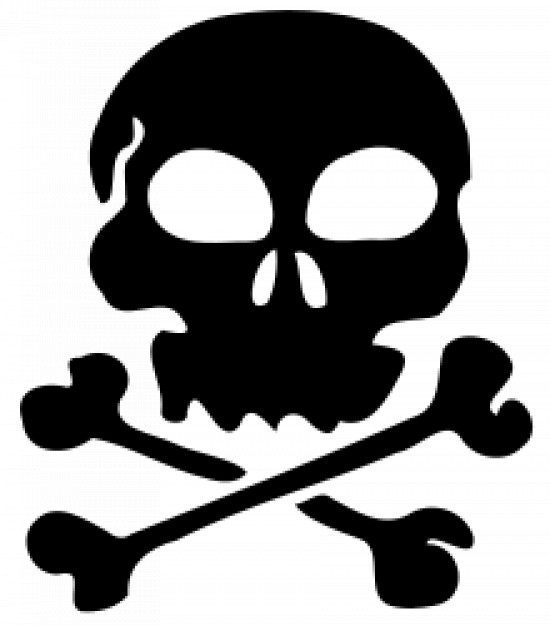 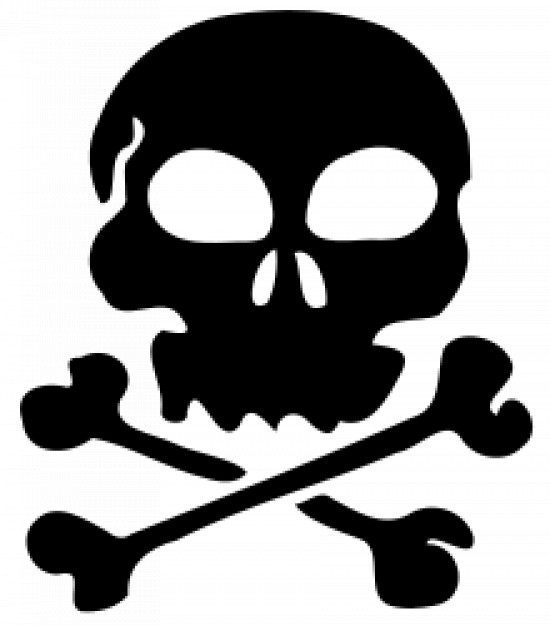 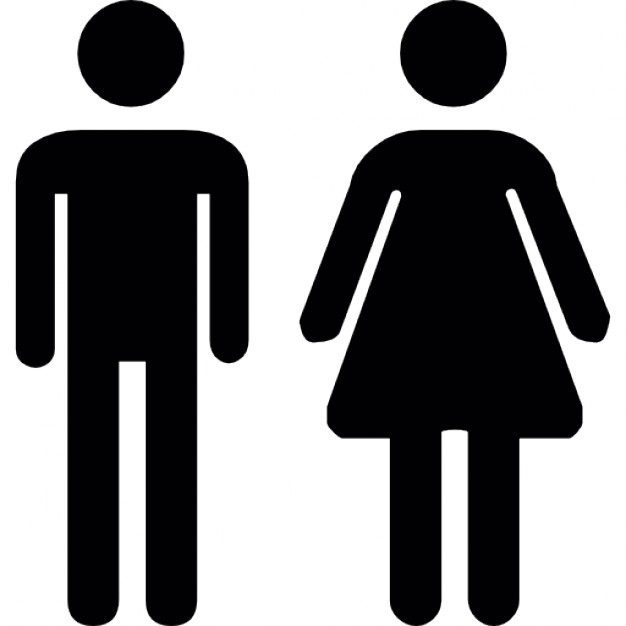 C5a
IL-6
IL-1β
C3a
C4a
TNF-α
LTB4
ROs
PGE2
NOs
PGF2
PGI2
RVs
PRRs
SC
SEPSE
ALTERAÇÕES HEMOSTÁTICAS
DISFUNÇÃO ENDOTELIAL
DISFUNÇÃO PULMONAR
EDEMA
TROMBOSE
DISFUNÇÃO CARDÍACA
COAGULOPATIA DE CONSUMO
HIPOTENSÃO
FALÊNCIA MÚLTIPLA DE ÓRGÃOS
CHOQUE
HEMORRAGIA
REPOSTA IMUNE ADAPTATIVA
MEDIADORES INFLAMATÓRIOS
ORGÃOS
LINFÓIDES
PAMPs e DAMPs
[Speaker Notes: POR ANIMAÇÃO]